Genesis 12‒50
Israel’s Birth & Preservation
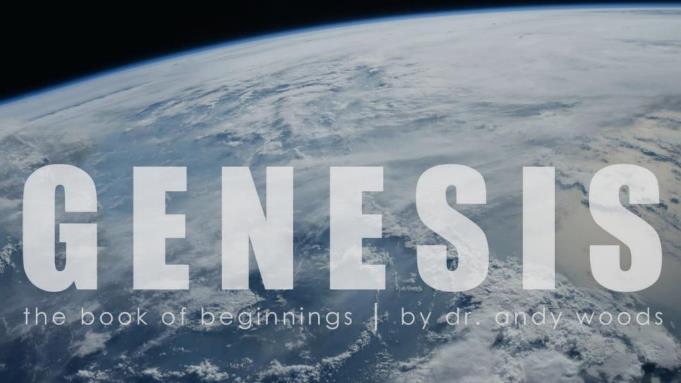 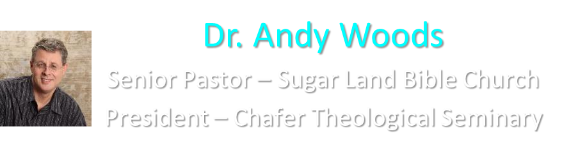 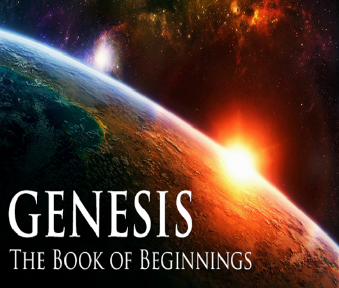 GENESIS STRUCTURE
Genesis 12-50 (four people)
Abraham (12:1–25:11)
Isaac (25:12–26:35)
Jacob (27–36)
Joseph (37–50)
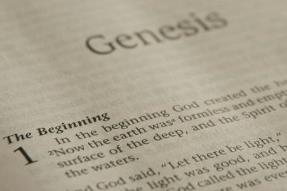 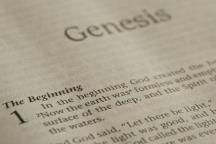 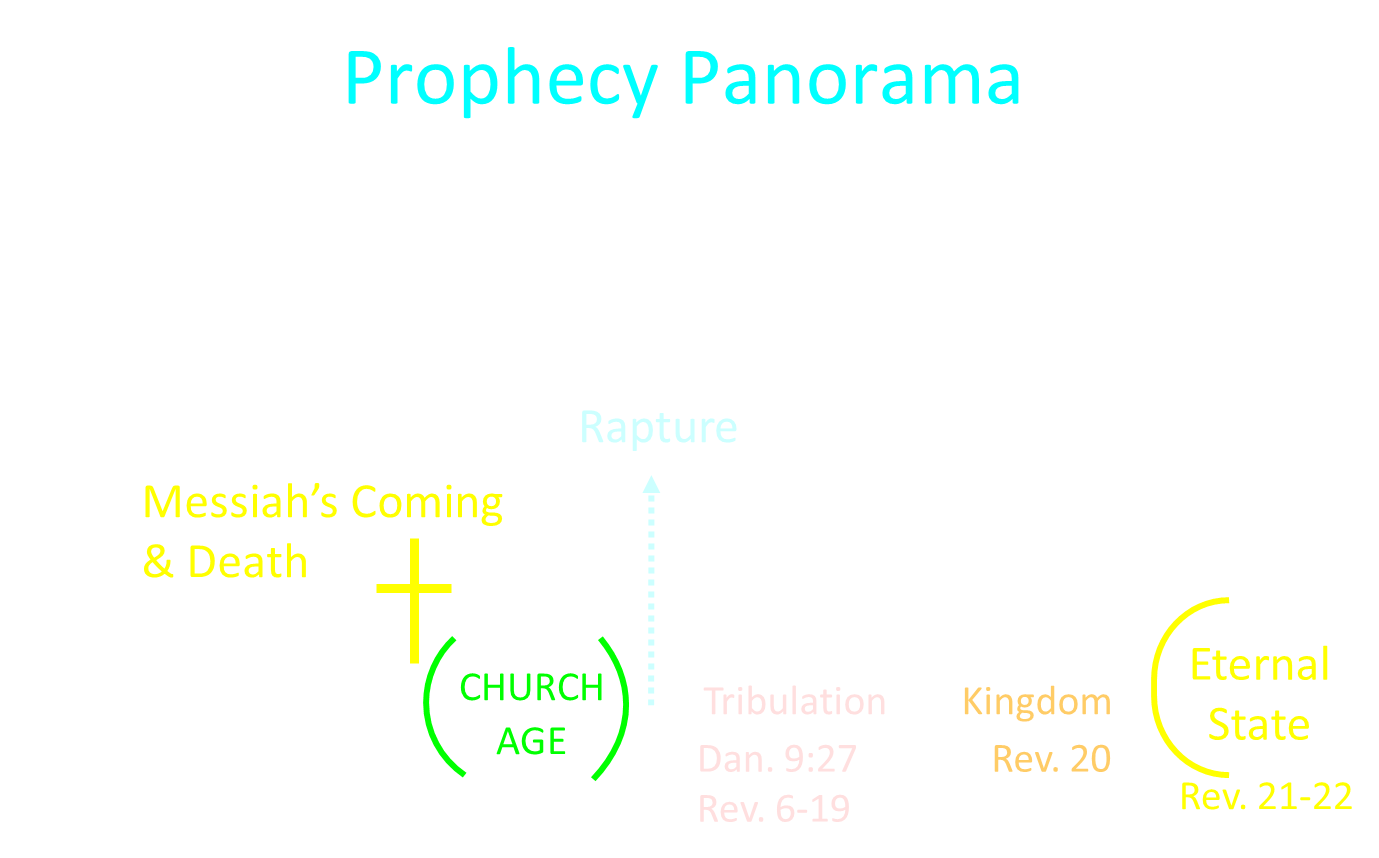 Jerusalem Descending
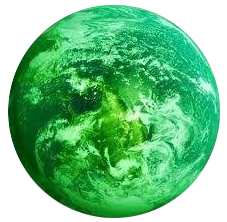 [Speaker Notes: The descending city is described as being like a stone called Jasper, only unlike the earthly stone, this one is clear as crystal. The ultimate state of heaven sounds more like a diamond, doesn’t it?]
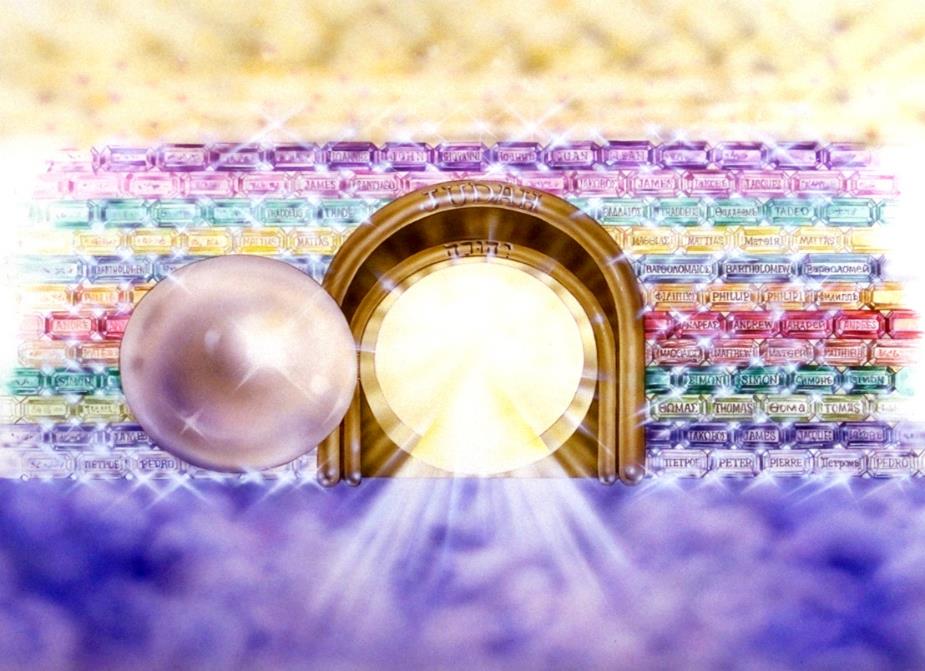 [Speaker Notes: Here you see an artist’s ideas of… 

12 Gates = 12 Tribes of Israel

12 Foundation Stones = 12 Apostles of the Church]
Genesis 29:31‒30:24Jacob’s Dozen
Leah’s 4 sons (29:31-35)
Bilhah’s 2 sons (30:1-8)
Zilpah’s 2 sons (30:9-13)
Leah’s 2 sons & daughter (30:14-21)
Rachel’s first son (30:22-24)
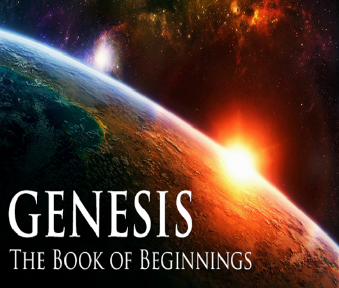 Genesis 29:31‒30:24Jacob’s Dozen
Leah’s 4 sons (29:31-35)
Bilhah’s 2 sons (30:1-8)
Zilpah’s 2 sons (30:9-13)
Leah’s 2 sons & daughter (30:14-21)
Rachel’s first son (30:22-24)
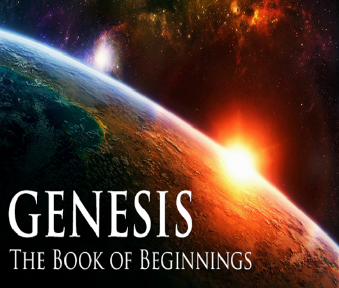 Genesis 29:32-35aLeah’s Four Sons
Reuben’s birth (32)
Simeon’s birth (33)
Levi’s birth (34)
Judah’s birth (35a)
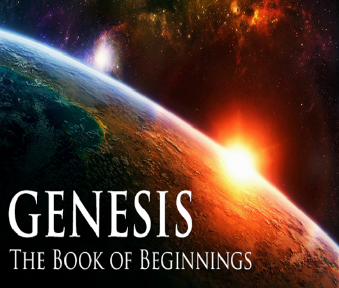 Genesis 29:31‒30:24Jacob’s Dozen
Leah’s 4 sons (29:31-35)
Bilhah’s 2 sons (30:1-8)
Zilpah’s 2 sons (30:9-13)
Leah’s 2 sons & daughter (30:14-21)
Rachel’s first son (30:22-24)
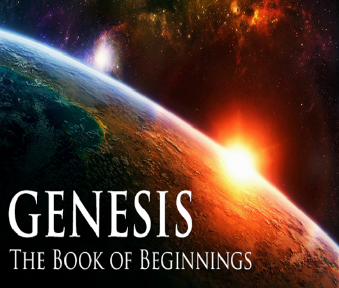 II. Genesis 30:1-8Bilhah’s 2 Sons
Rachael’s complaint (1)
Jacob’s response (2)
Rachel’s offer (3)
Consummation (4)
Conception (5)
Name: Dan (6)
Second conception (7)
Name: Naphtali (8)
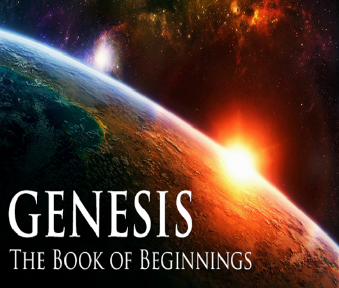 II. Genesis 30:1-8Bilhah’s 2 Sons
Rachael’s complaint (1)
Jacob’s response (2)
Rachel’s offer (3)
Consummation (4)
Conception (5)
Name: Dan (6)
Second conception (7)
Name: Naphtali (8)
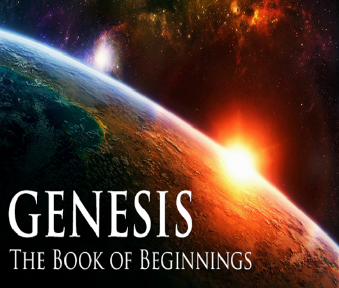 II. Genesis 30:1-8Bilhah’s 2 Sons
Rachael’s complaint (1)
Jacob’s response (2)
Rachel’s offer (3)
Consummation (4)
Conception (5)
Name: Dan (6)
Second conception (7)
Name: Naphtali (8)
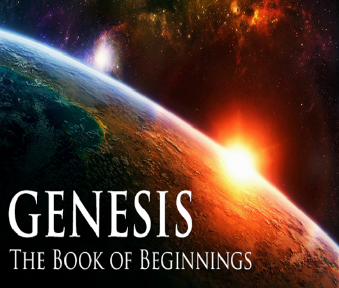 II. Genesis 30:1-8Bilhah’s 2 Sons
Rachael’s complaint (1)
Jacob’s response (2)
Rachel’s offer (3)
Consummation (4)
Conception (5)
Name: Dan (6)
Second conception (7)
Name: Naphtali (8)
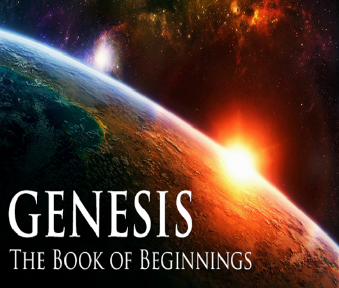 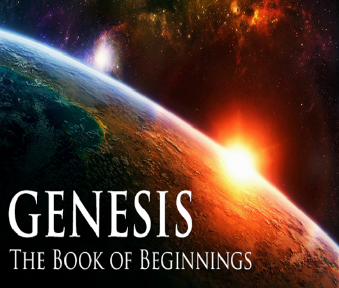 Genesis 12‒25Abraham’s Early Journeys
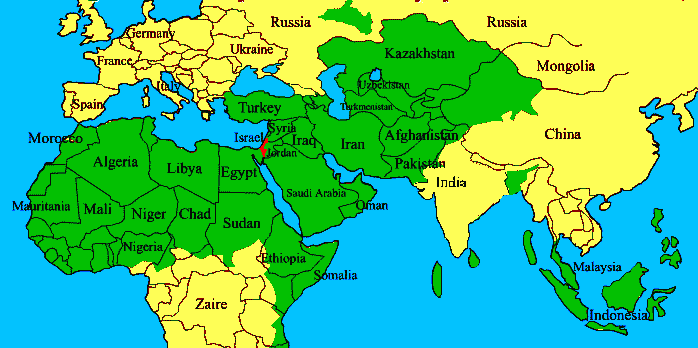 ISRAEL
17
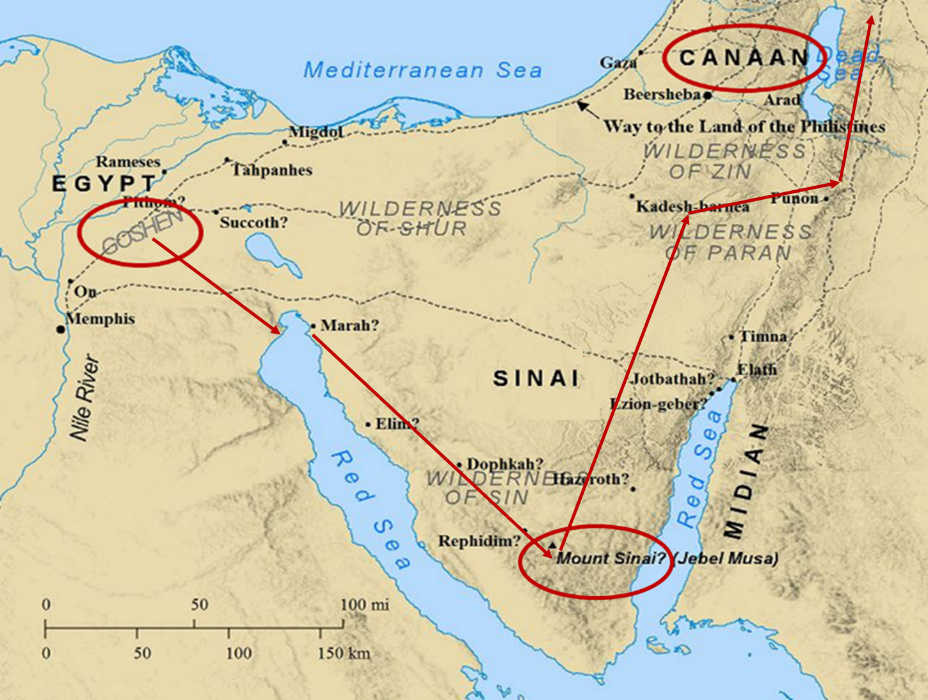 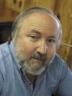 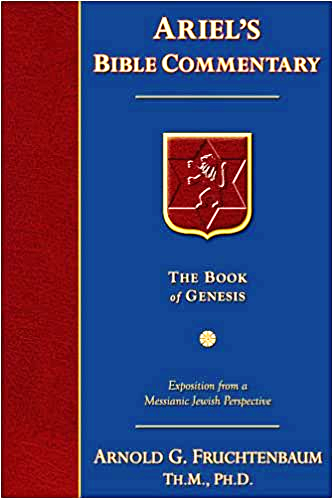 Dr. Arnold G. Fruchtenbaum
The Book of Genesis, 449
“So in 30:3–4, Rachel’s despair led to her offer of Bilhah to Jacob, with verse 3 describing the offer: Behold, my maid Bilhah, go in unto her; that she might bear upon my knees, meaning Rachel would be the legal mother. This was in keeping with Code of Hammurabi, and for that reason, it was Rachel, not Bilhah, who named the children. Because Bilhah was the handmaid of Rachel, Rachel would be the legal mother: and I also may obtain children by her; literally, ‘I may be builded by her.’”
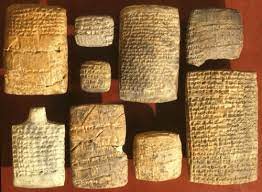 II. Genesis 30:1-8Bilhah’s 2 Sons
Rachael’s complaint (1)
Jacob’s response (2)
Rachel’s offer (3)
Consummation (4)
Conception (5)
Name: Dan (6)
Second conception (7)
Name: Naphtali (8)
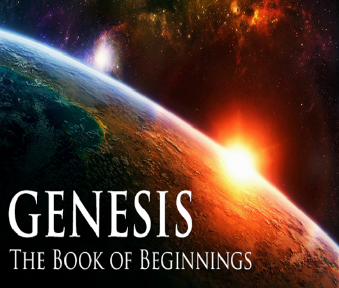 II. Genesis 30:1-8Bilhah’s 2 Sons
Rachael’s complaint (1)
Jacob’s response (2)
Rachel’s offer (3)
Consummation (4)
Conception (5)
Name: Dan (6)
Second conception (7)
Name: Naphtali (8)
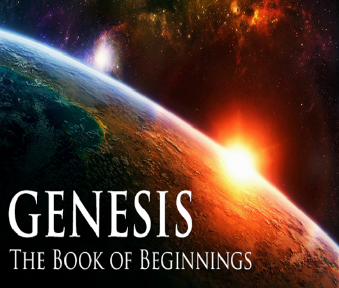 II. Genesis 30:1-8Bilhah’s 2 Sons
Rachael’s complaint (1)
Jacob’s response (2)
Rachel’s offer (3)
Consummation (4)
Conception (5)
Name: Dan (6)
Second conception (7)
Name: Naphtali (8)
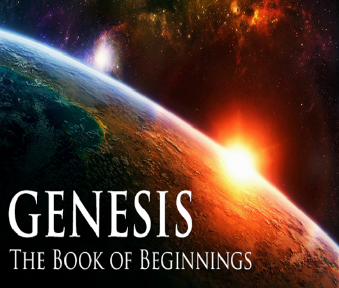 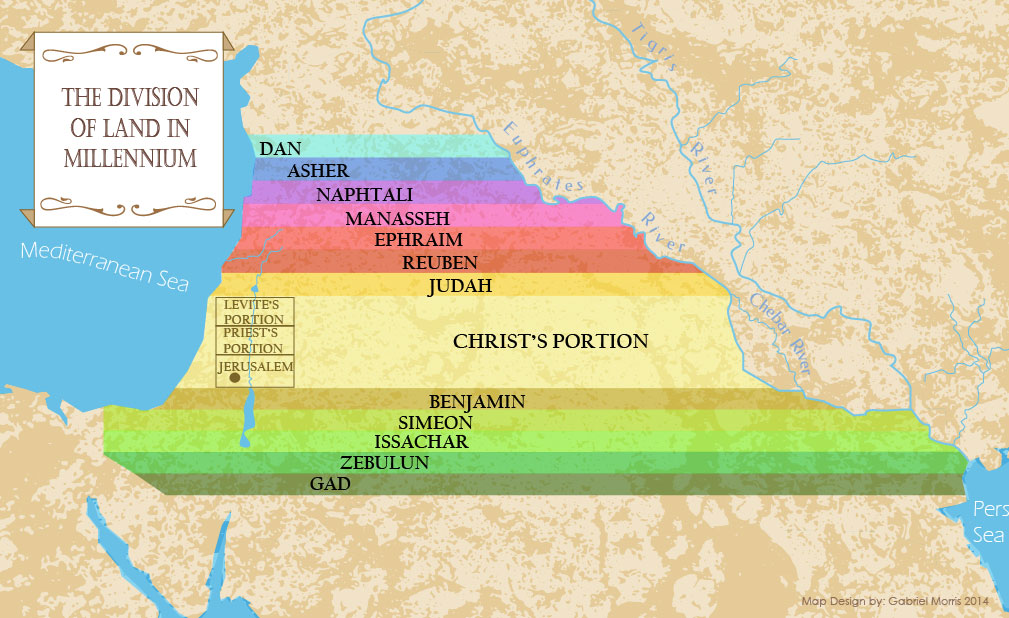 II. Genesis 30:1-8Bilhah’s 2 Sons
Rachael’s complaint (1)
Jacob’s response (2)
Rachel’s offer (3)
Consummation (4)
Conception (5)
Name: Dan (6)
Second conception (7)
Name: Naphtali (8)
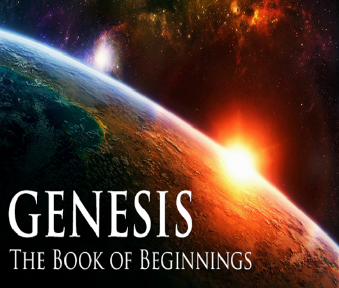 II. Genesis 30:1-8Bilhah’s 2 Sons
Rachael’s complaint (1)
Jacob’s response (2)
Rachel’s offer (3)
Consummation (4)
Conception (5)
Name: Dan (6)
Second conception (7)
Name: Naphtali (8)
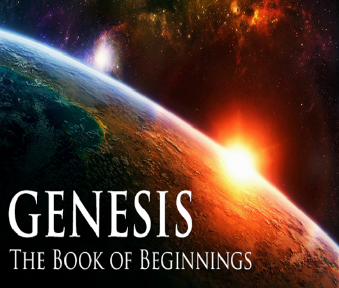 Genesis 29:31‒30:24Jacob’s Dozen
Leah’s 4 sons (29:31-35)
Bilhah’s 2 sons (30:1-8)
Zilpah’s 2 sons (30:9-13)
Leah’s 2 sons & daughter (30:14-21)
Rachel’s first son (30:22-24)
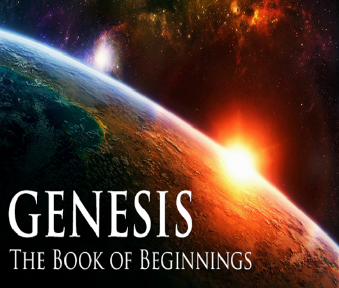 III. Genesis 30:9-13Zilpah’s 2 Sons
Leah’s offer (9)
Birth (10)
Name: Gad (11)
Second birth (12)
Name: Asher (13)
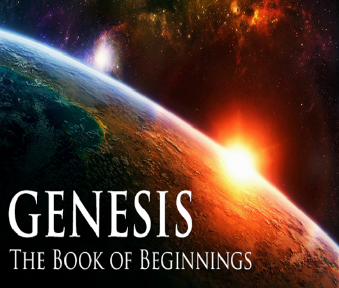 III. Genesis 30:9-13Zilpah’s 2 Sons
Leah’s offer (9)
Birth (10)
Name: Gad (11)
Second birth (12)
Name: Asher (13)
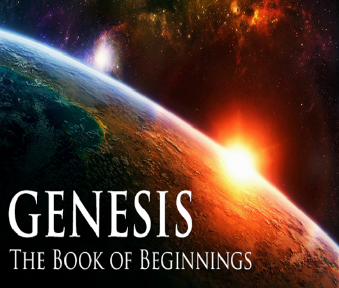 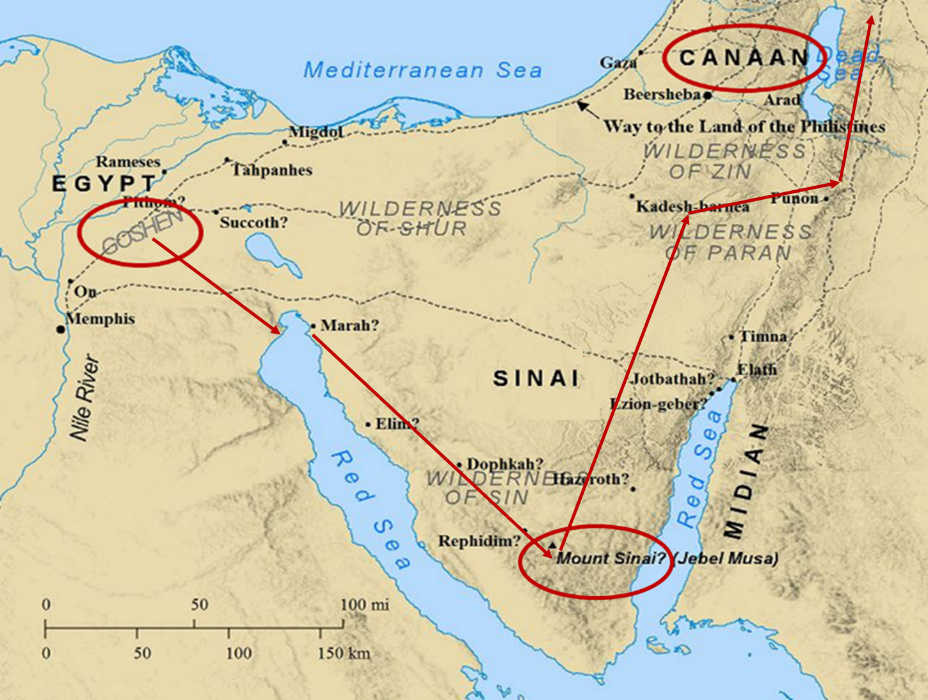 III. Genesis 30:9-13Zilpah’s 2 Sons
Leah’s offer (9)
Birth (10)
Name: Gad (11)
Second birth (12)
Name: Asher (13)
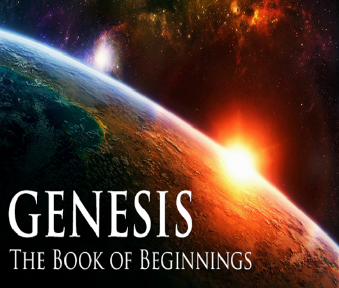 III. Genesis 30:9-13Zilpah’s 2 Sons
Leah’s offer (9)
Birth (10)
Name: Gad (11)
Second birth (12)
Name: Asher (13)
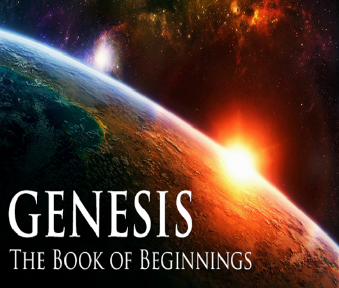 III. Genesis 30:9-13Zilpah’s 2 Sons
Leah’s offer (9)
Birth (10)
Name: Gad (11)
Second birth (12)
Name: Asher (13)
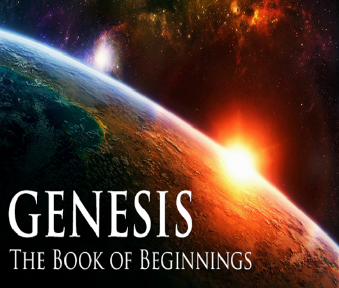 III. Genesis 30:9-13Zilpah’s 2 Sons
Leah’s offer (9)
Birth (10)
Name: Gad (11)
Second birth (12)
Name: Asher (13)
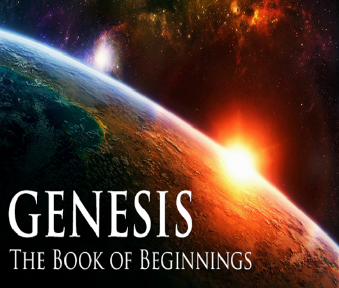 Genesis 29:31‒30:24Jacob’s Dozen
Leah’s 4 sons (29:31-35)
Bilhah’s 2 sons (30:1-8)
Zilpah’s 2 sons (30:9-13)
Leah’s 2 sons & daughter (30:14-21)
Rachel’s first son (30:22-24)
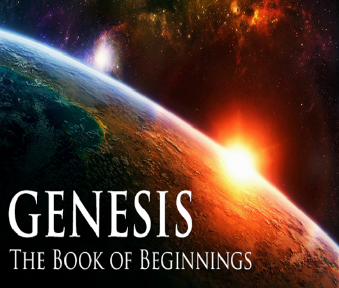 IV. Genesis 30:14-21Leah’s  Additional 2 Sons & Daughter
Mandrakes (14-15)
Consummation (16)
Leah’s fifth son (17)
Name: Issachar (18)
Leah’s sixth son (19)
Name: Zebulun (20)
Leah’s daughter: Dina (21)
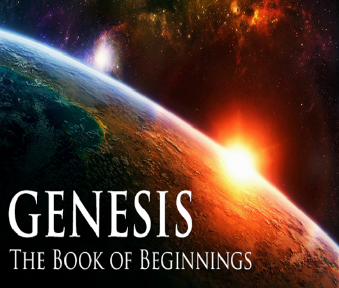 IV. Genesis 30:14-21Leah’s  Additional 2 Sons & Daughter
Mandrakes (14-15)
Consummation (16)
Leah’s fifth son (17)
Name: Issachar (18)
Leah’s sixth son (19)
Name: Zebulun (20)
Leah’s daughter: Dina (21)
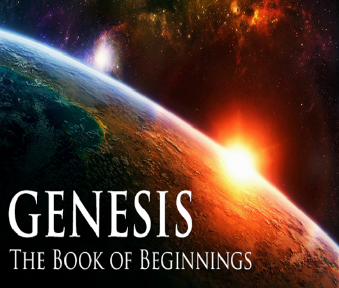 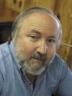 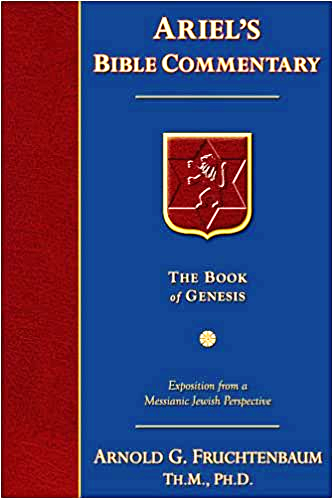 Dr. Arnold G. Fruchtenbaum
The Book of Genesis, 451
“Leah again begins to bear children, with verses 14–16 giving the background concerning the mandrakes. Verse 14a records Reuben’s gift. The timing was: Reuben went out in the days of wheat harvest, which would make it around the months of May and June. The result was: and found mandrakes in the field. In Hebrew, the word for mandrakes is dudaim, literally meaning ‘love apples.’ These are berries that have white and reddish blossoms and a yellow fruit similar to small apples. It is mentioned in Song of Solomon 7:13 and was considered an aphrodisiac; and, therefore, the Hebrew root is the same as the Hebrew word for ‘lover.’…based on it being a sexual stimulant.”
IV. Genesis 30:14-21Leah’s  Additional 2 Sons & Daughter
Mandrakes (14-15)
Consummation (16)
Leah’s fifth son (17)
Name: Issachar (18)
Leah’s sixth son (19)
Name: Zebulun (20)
Leah’s daughter: Dina (21)
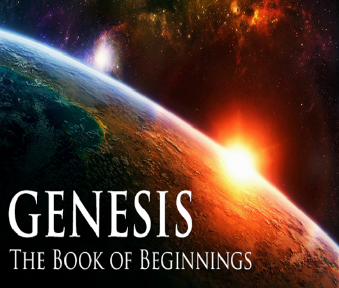 IV. Genesis 30:14-21Leah’s  Additional 2 Sons & Daughter
Mandrakes (14-15)
Consummation (16)
Leah’s fifth son (17)
Name: Issachar (18)
Leah’s sixth son (19)
Name: Zebulun (20)
Leah’s daughter: Dina (21)
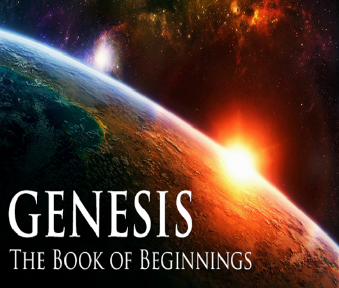 IV. Genesis 30:14-21Leah’s  Additional 2 Sons & Daughter
Mandrakes (14-15)
Consummation (16)
Leah’s fifth son (17)
Name: Issachar (18)
Leah’s sixth son (19)
Name: Zebulun (20)
Leah’s daughter: Dina (21)
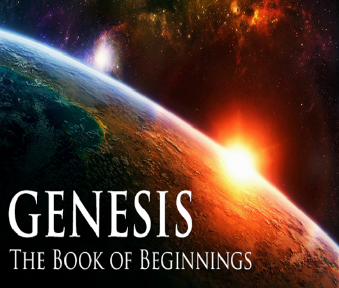 IV. Genesis 30:14-21Leah’s  Additional 2 Sons & Daughter
Mandrakes (14-15)
Consummation (16)
Leah’s fifth son (17)
Name: Issachar (18)
Leah’s sixth son (19)
Name: Zebulun (20)
Leah’s daughter: Dina (21)
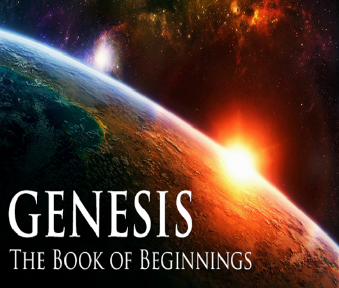 IV. Genesis 30:14-21Leah’s  Additional 2 Sons & Daughter
Mandrakes (14-15)
Consummation (16)
Leah’s fifth son (17)
Name: Issachar (18)
Leah’s sixth son (19)
Name: Zebulun (20)
Leah’s daughter: Dina (21)
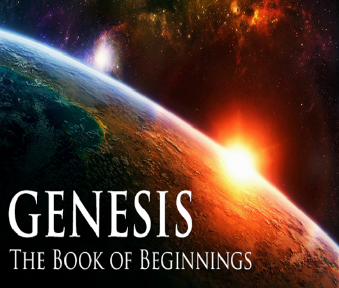 IV. Genesis 30:14-21Leah’s  Additional 2 Sons & Daughter
Mandrakes (14-15)
Consummation (16)
Leah’s fifth son (17)
Name: Issachar (18)
Leah’s sixth son (19)
Name: Zebulun (20)
Leah’s daughter: Dina (21)
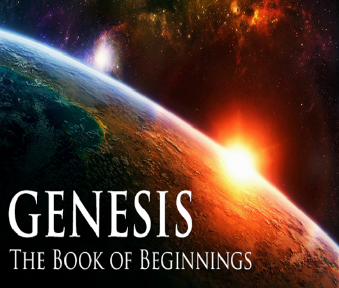 Genesis 29:31‒30:24Jacob’s Dozen
Leah’s 4 sons (29:31-35)
Bilhah’s 2 sons (30:1-8)
Zilpah’s 2 sons (30:9-13)
Leah’s 2 sons & daughter (30:14-21)
Rachel’s first son (30:22-24)
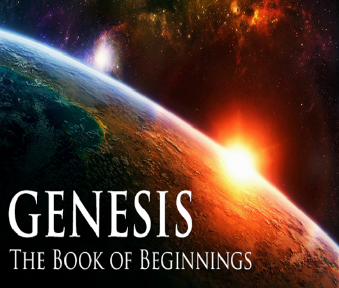 V. Genesis 30:22-24Rachel’s First Son
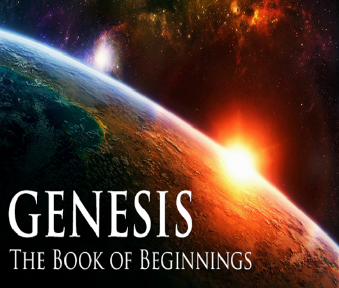 God’s providence (22)
Rachel’s first natural son (23a)
Name: Joseph (23b-24)
V. Genesis 30:22-24Rachel’s First Son
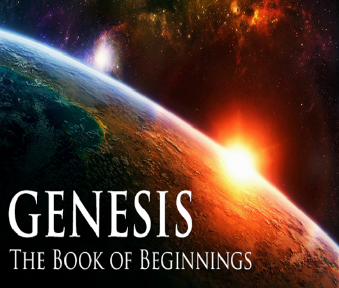 God’s providence (22)
Rachel’s first natural son (23a)
Name: Joseph (23b-24)
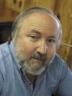 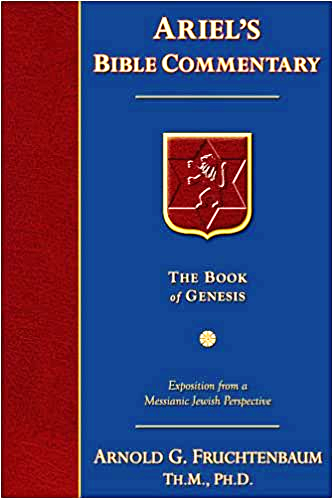 Dr. Arnold G. Fruchtenbaum
The Book of Genesis, 175
“The turning point begins with the remembrance of God in verse 1a: And God remembered Noah, and all the beasts, and all the cattle that were with him in the ark. The word remember does not mean remember in the sense that God temporarily forgot about the ark and its inhabitants; rather it means remembering in the sense of movement toward the object. For example, in Genesis 19:29, God remembered Abraham with a view to saving Lot; in Exodus 2:24, God remembered His covenant with the Patriarchs with a view to rescuing Israel; in Jeremiah 2:2, God remembered Israel with a view toward her restoration; in Jeremiah 31:20, God remembered . . .
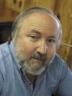 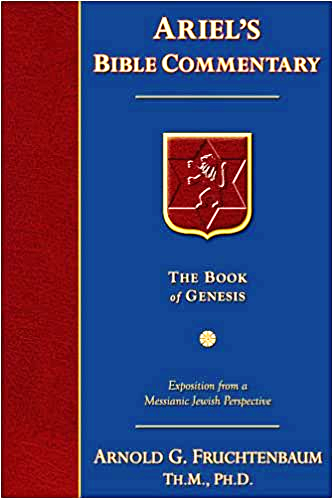 Dr. Arnold G. Fruchtenbaum
The Book of Genesis, 175
“… Ephraim with a view toward extending mercy to him; and in Luke 1:54–55, God remembered Israel with a view toward sending the Messiah to Israel. Furthermore, the sense was that of God remembering a covenant; although in this case the covenant itself had not yet been made. He said earlier in chapter 6, that He would establish His covenant with Noah. Furthermore, in 7:4 God remembered that the rain would only last forty days. All these usages fit into the word ‘remember.’”
V. Genesis 30:22-24Rachel’s First Son
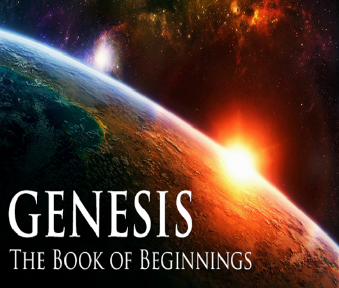 God’s providence (22)
Rachel’s first natural son (23a)
Name: Joseph (23b-24)
V. Genesis 30:22-24Rachel’s First Son
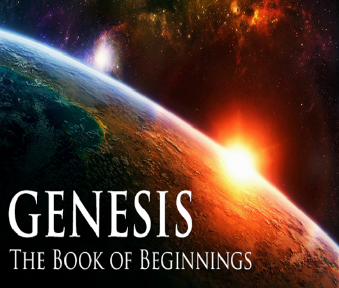 God’s providence (22)
Rachel’s first natural son (23a)
Name: Joseph (23b-24)
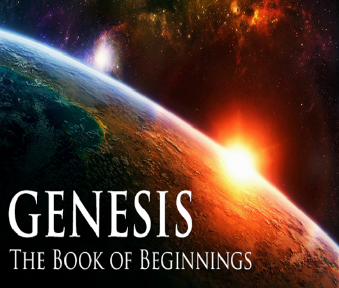 GENESIS STRUCTURE
Genesis 12-50 (four people)
Abraham (12:1–25:11)
Isaac (25:12–26:35)
Jacob (27–36)
Joseph (37–50)
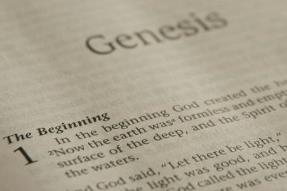 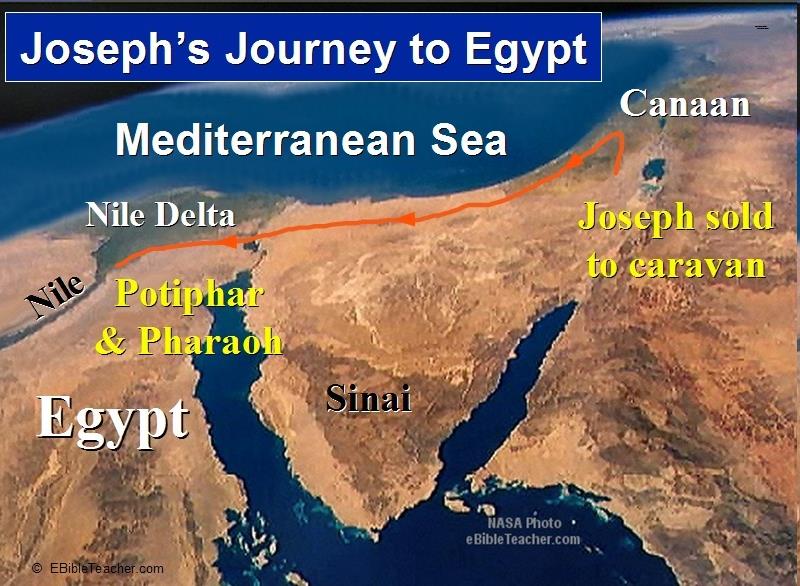 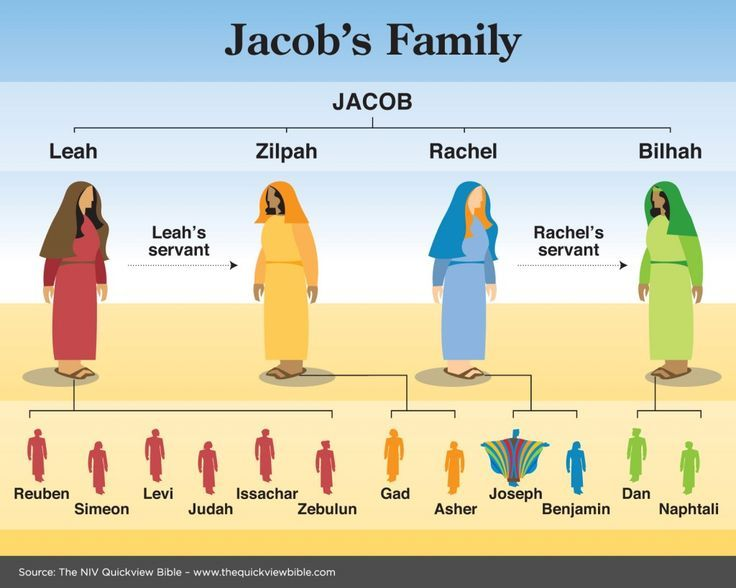 Conclusion
Genesis 29:31‒30:24Jacob’s Dozen
Leah’s 4 sons (29:31-35)
Bilhah’s 2 sons (30:1-8)
Zilpah’s 2 sons (30:9-13)
Leah’s 2 sons & daughter (30:14-21)
Rachel’s first son (30:22-24)
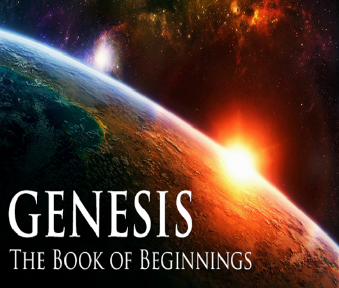 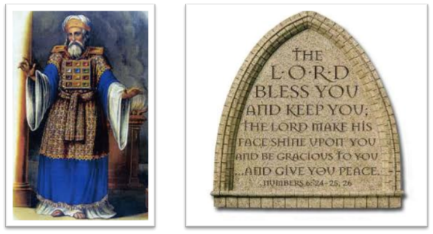 24 The Lord bless you, and keep you; 25 The Lord make His face shine on you, And be gracious to you; 26 The Lord lift up His countenance on you, And give you peace. 
Numbers 6:24–26 (NASB95)